МБОУ Высокогорская СОШ №7Дошкольная группа
СМО «Здоровье в каждом дошкольнике»

Тема: «Опыт работы клуба «Здоровье»

Воспитатели: Кадилова И.О., 
           Клецко О.Н.

Май, 2024 г.
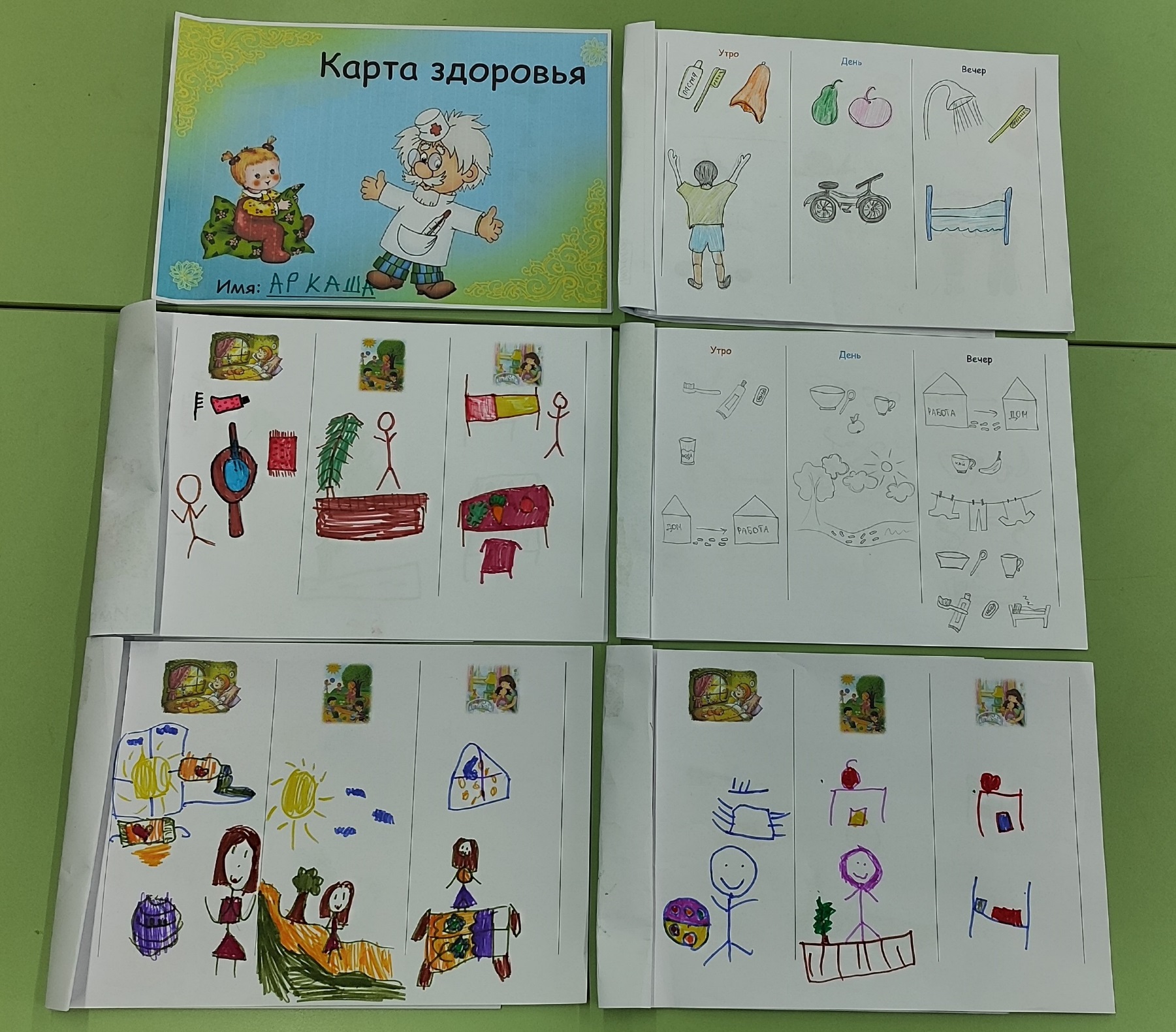 Карты здоровья, в которых дети и родители на протяжении недели заполняли данные здорового образа жизни  прошедшего дня (утро, день и вечер) в виде рисунков
Цели и задачи работы клуба «Здоровье»:
сохранение и укрепление здоровья детей и их родителей;
формирование у воспитанников, родителей, педагогов ответственности в деле сохранения и укрепления собственного здоровья;
пробуждение интереса к организации жизнедеятельности детей в ДОУ;
активизация участия родителей в различных мероприятиях;
формирование знания родителей, позволяющие воспитывать у детей сознательное отношение к здоровому образу жизни;
повышение роли семьи в физическом воспитании  развитии детей.
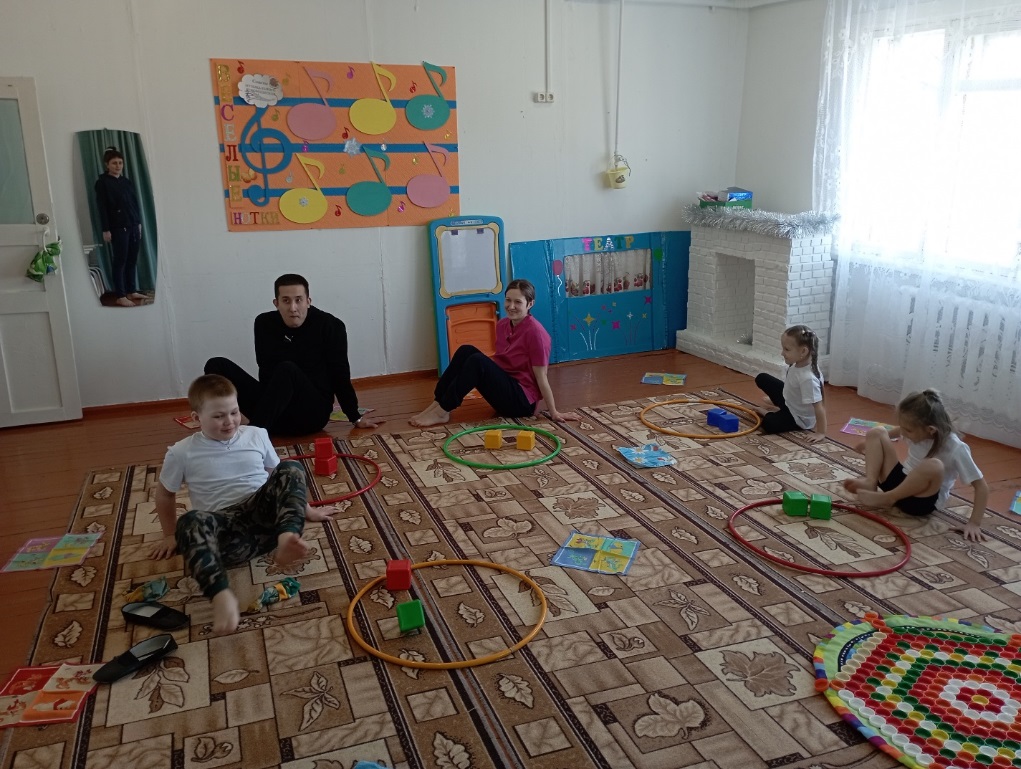 1. «Босоножка»: оздоровительные упражнения по профилактике плоскостопия
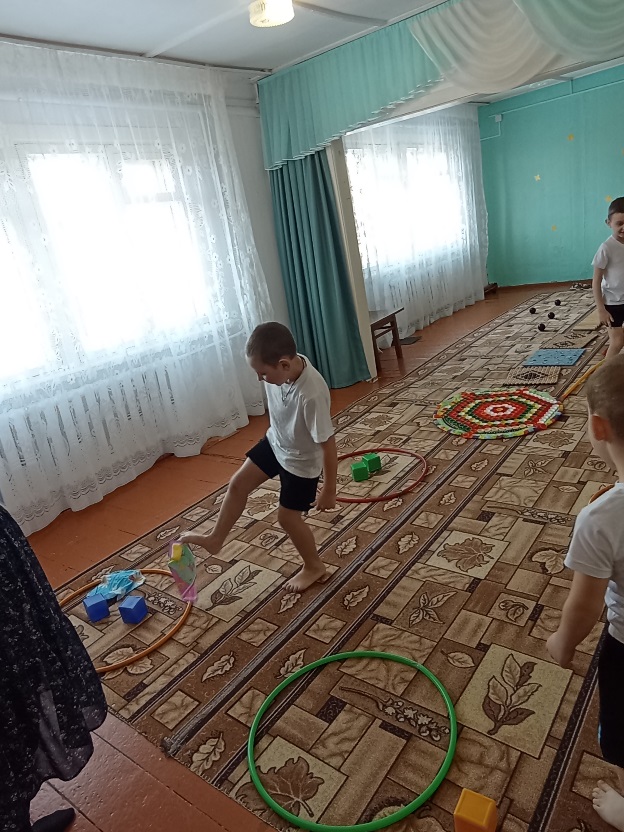 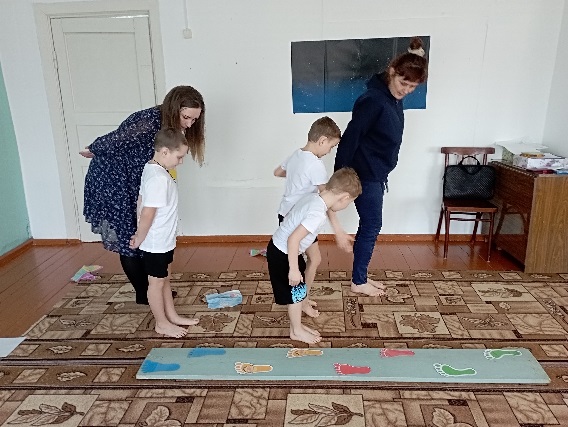 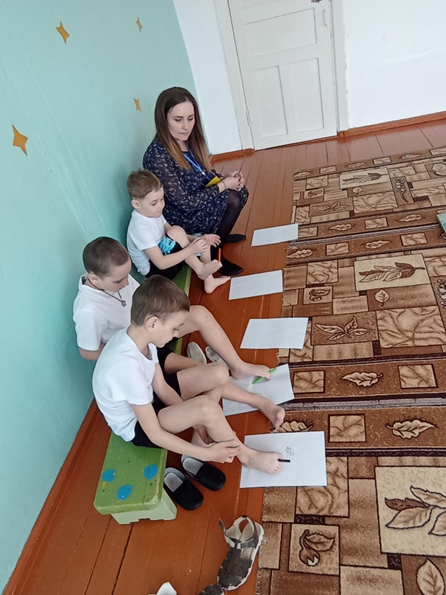 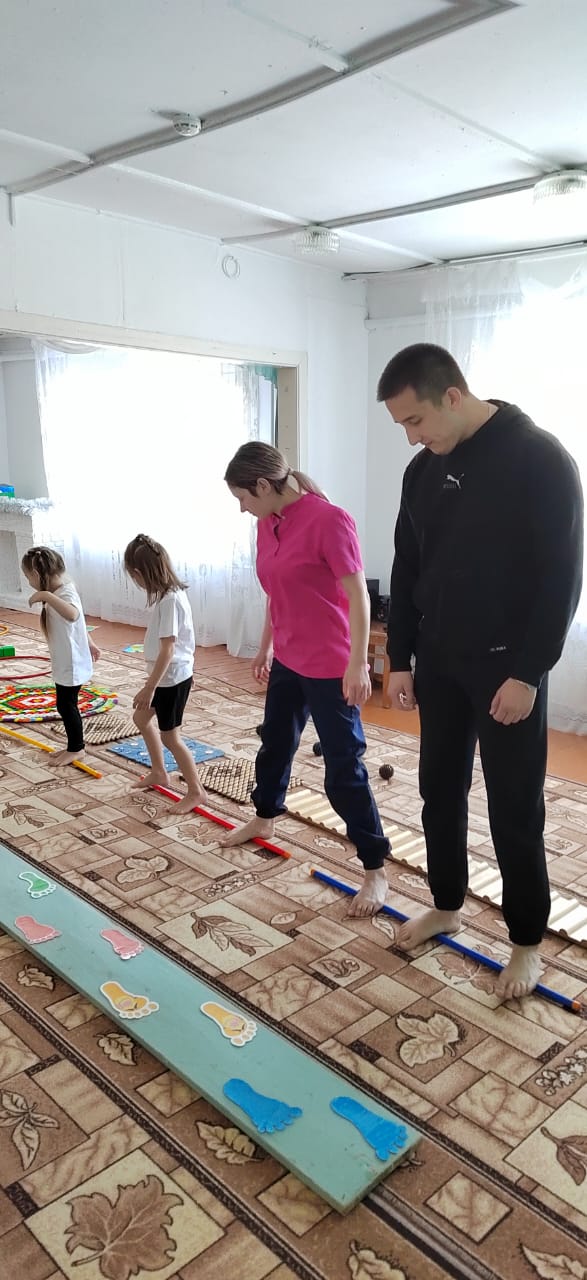 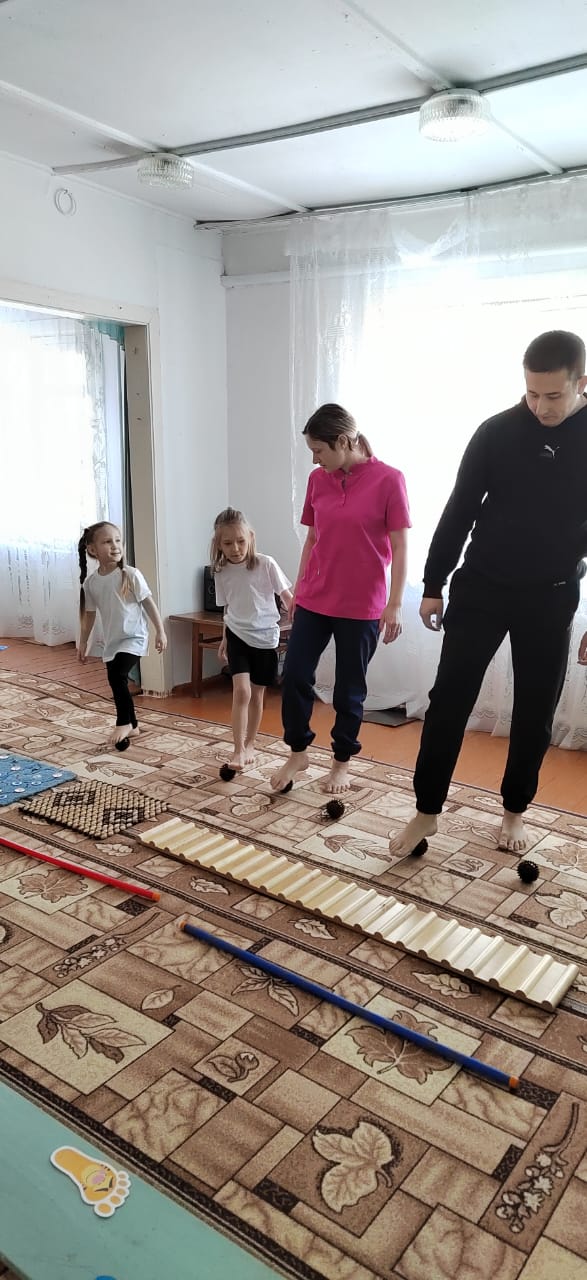 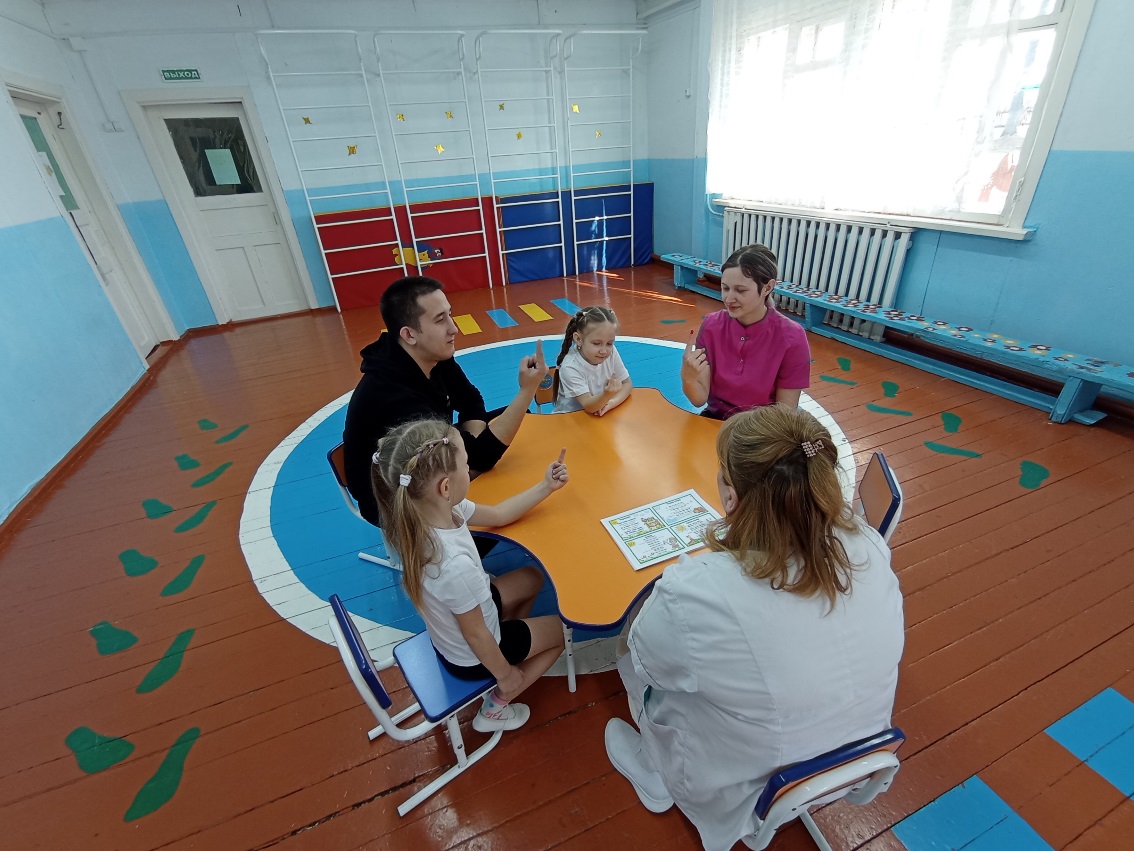 2. «Гимнастика для глаз»
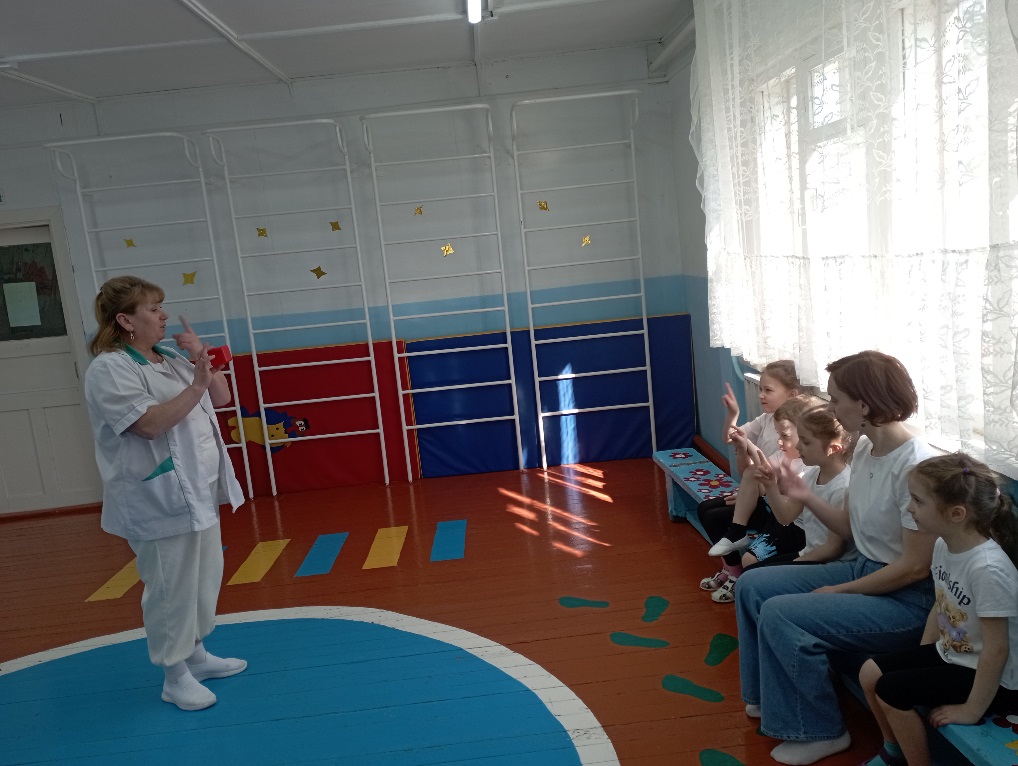 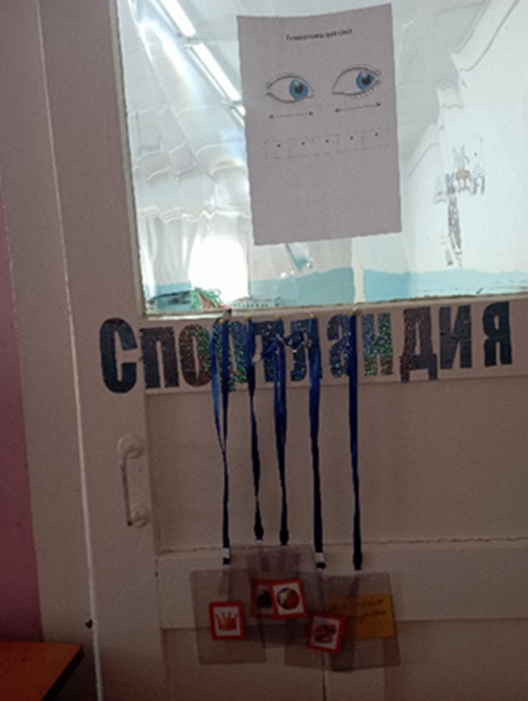 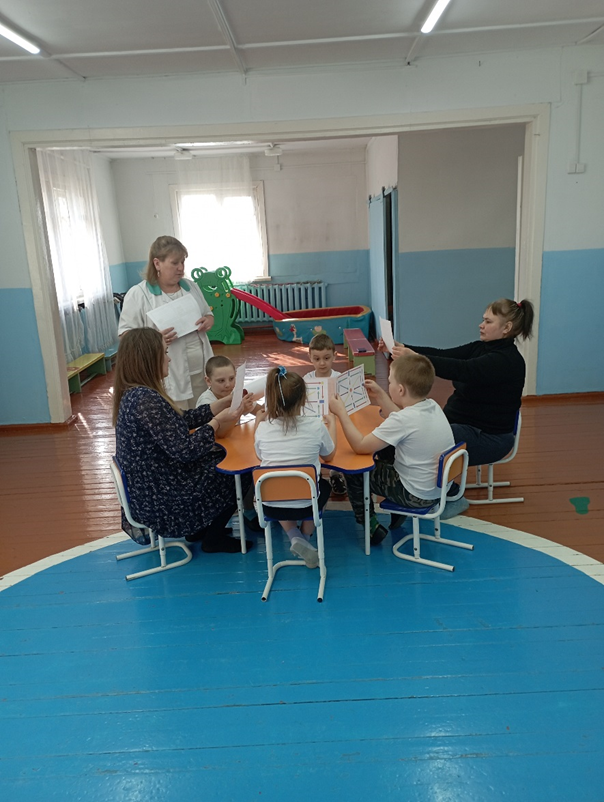 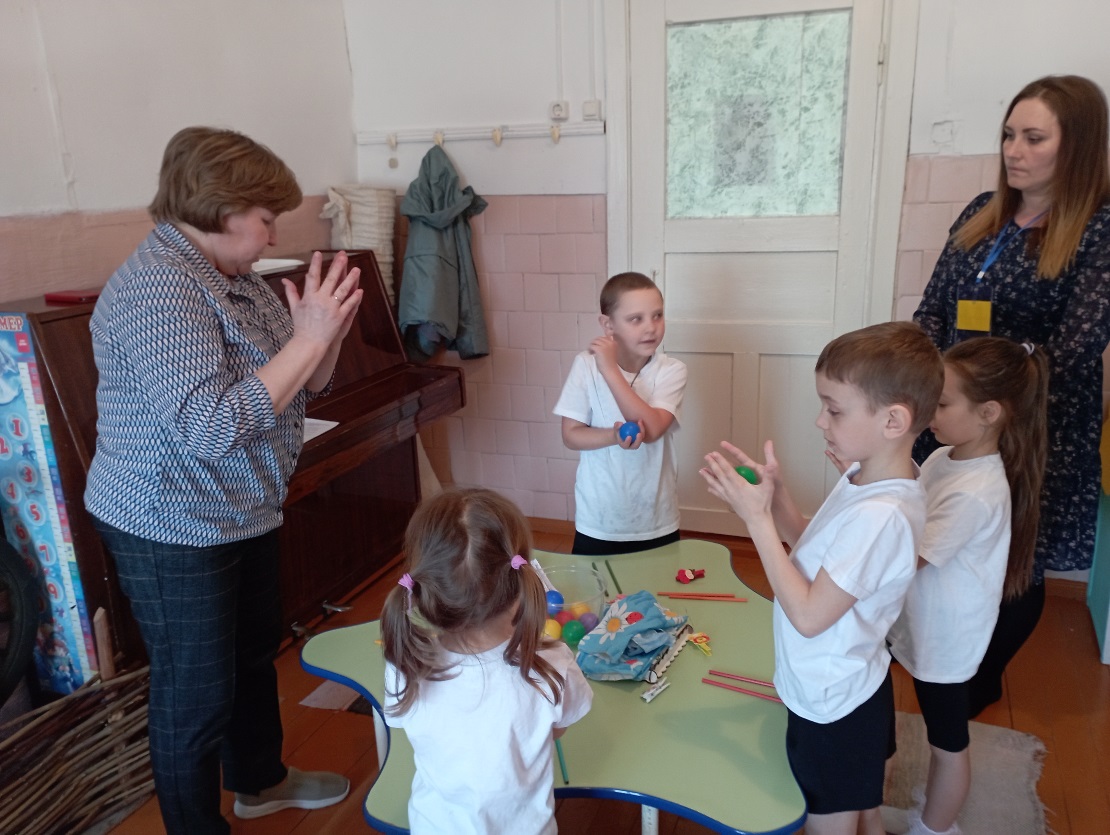 3. «Пальчиковая гимнастика»
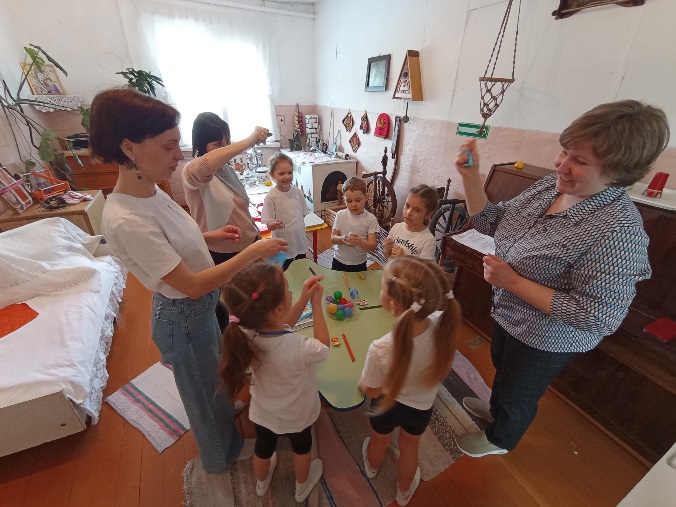 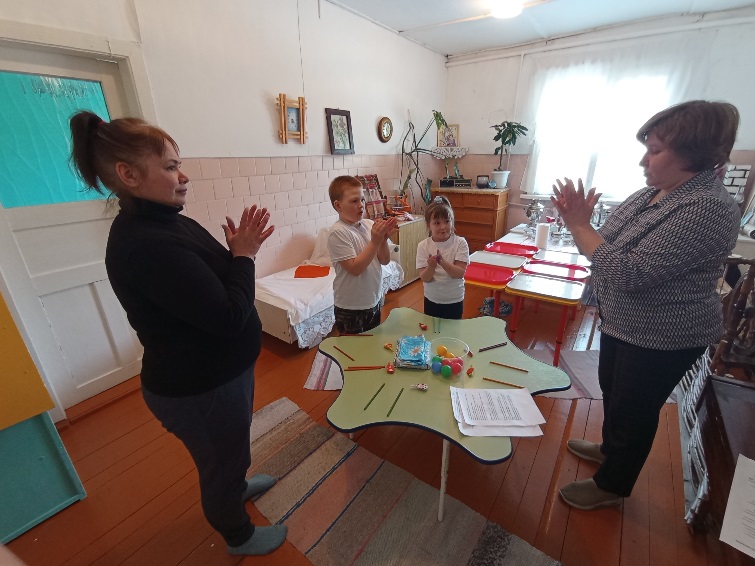 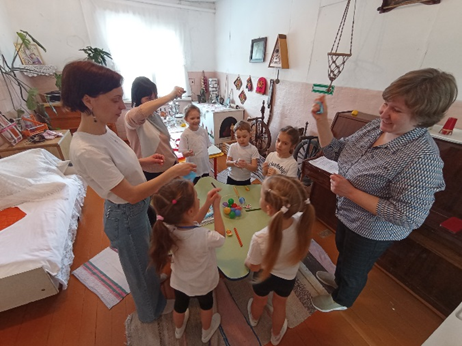 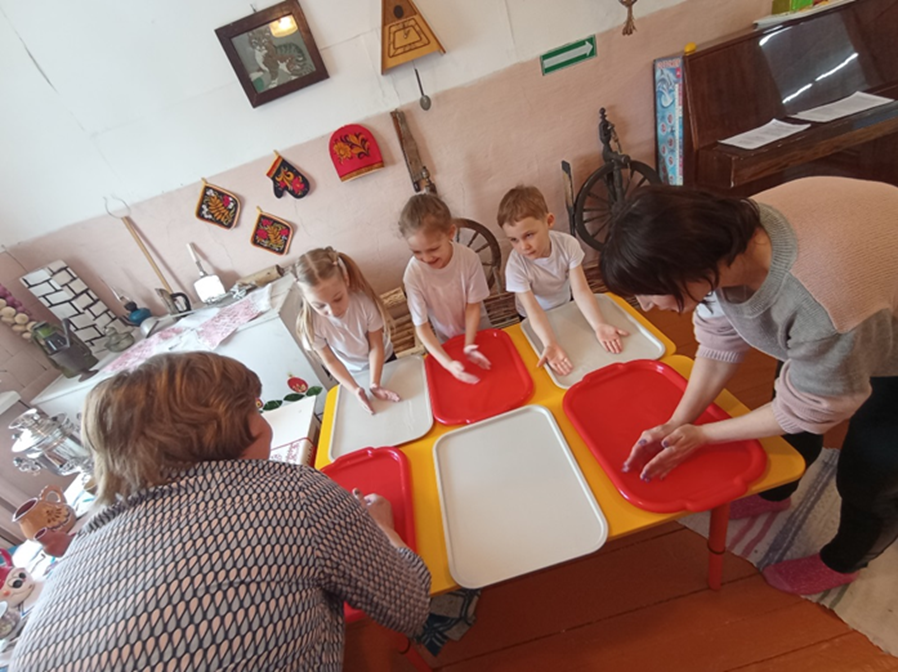 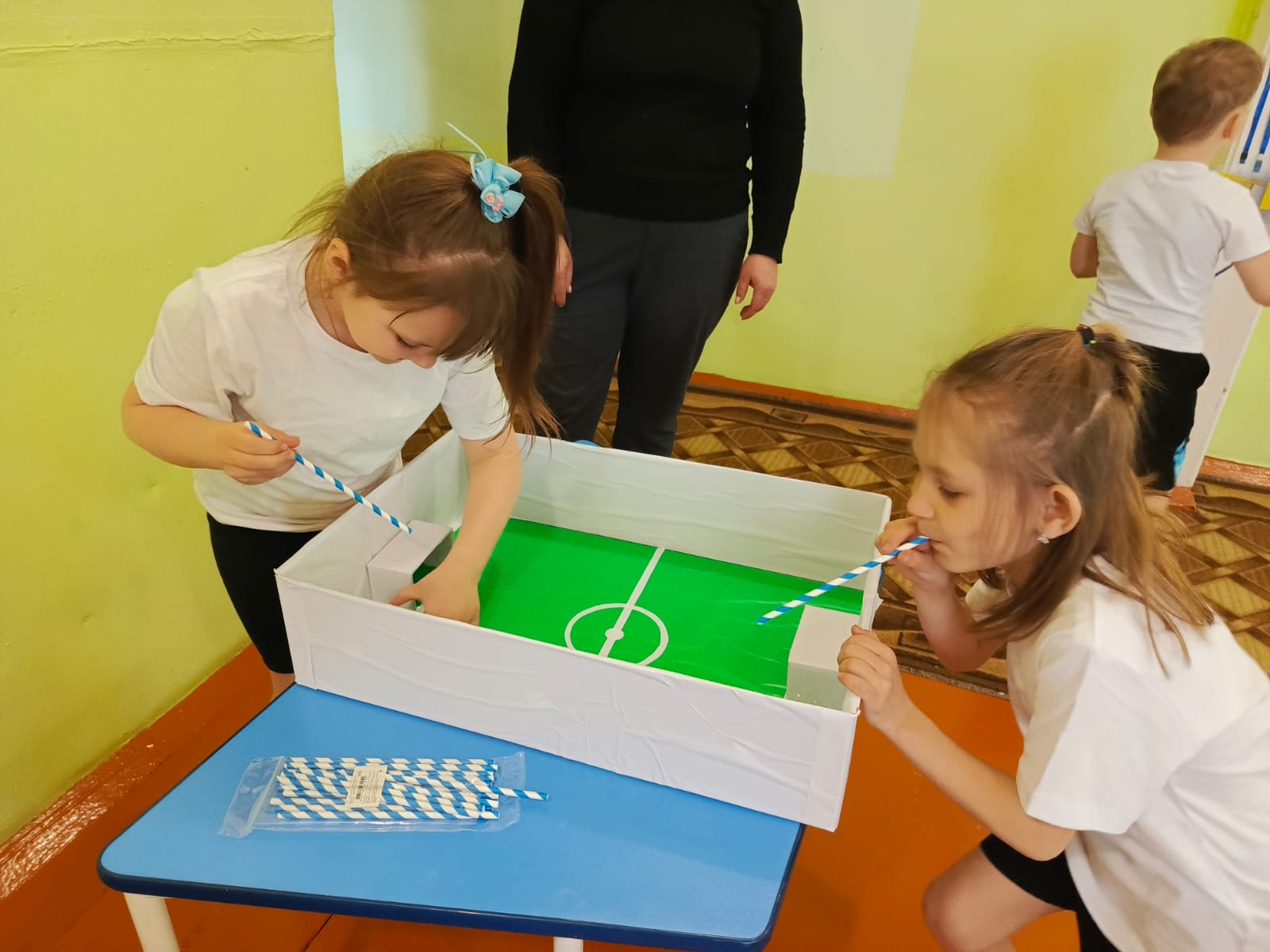 4. Игры на развитие речевого дыхания
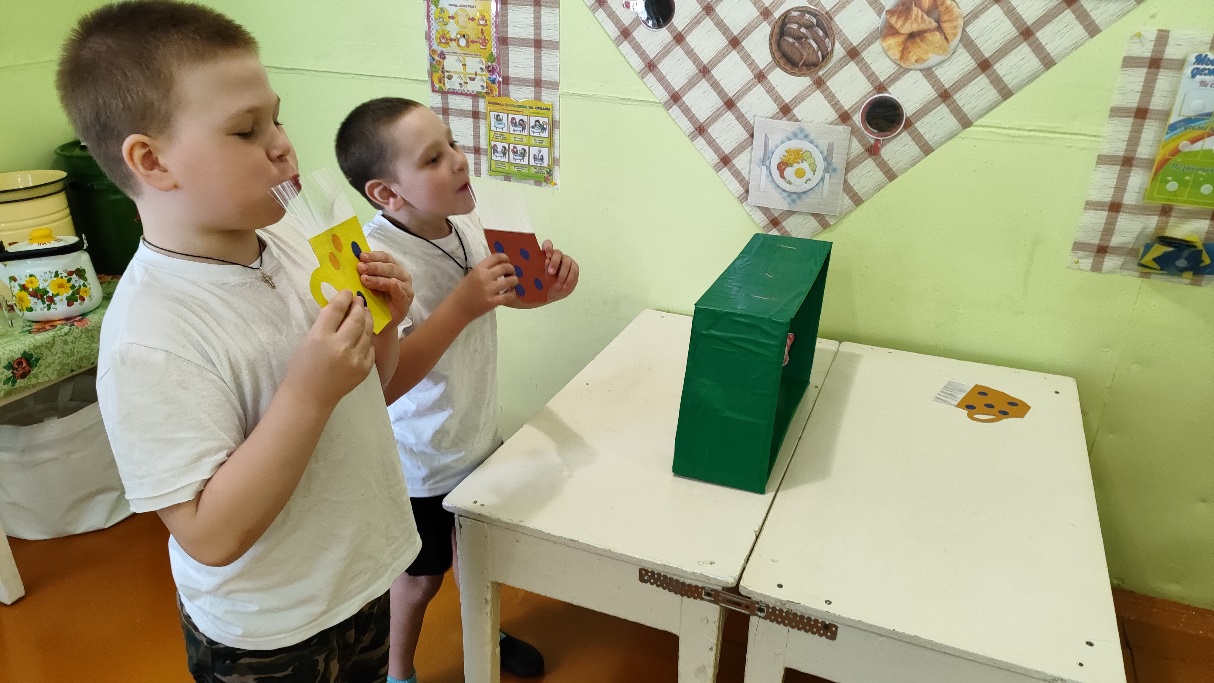 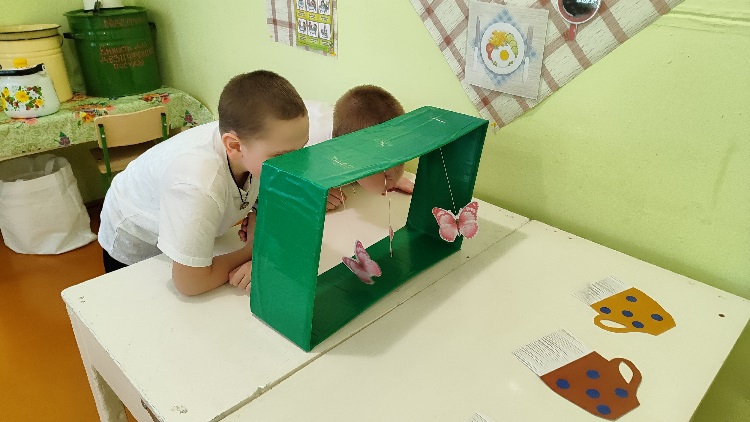 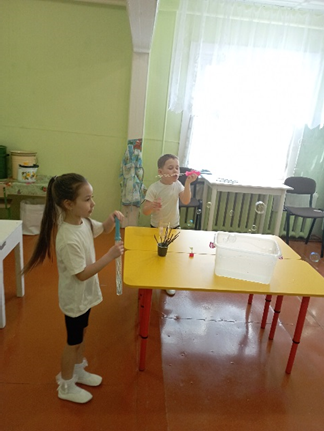 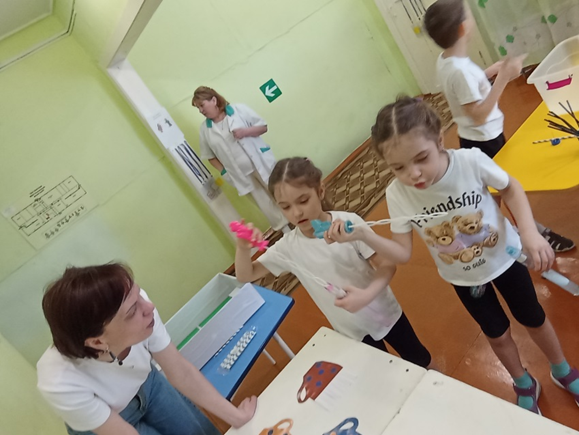 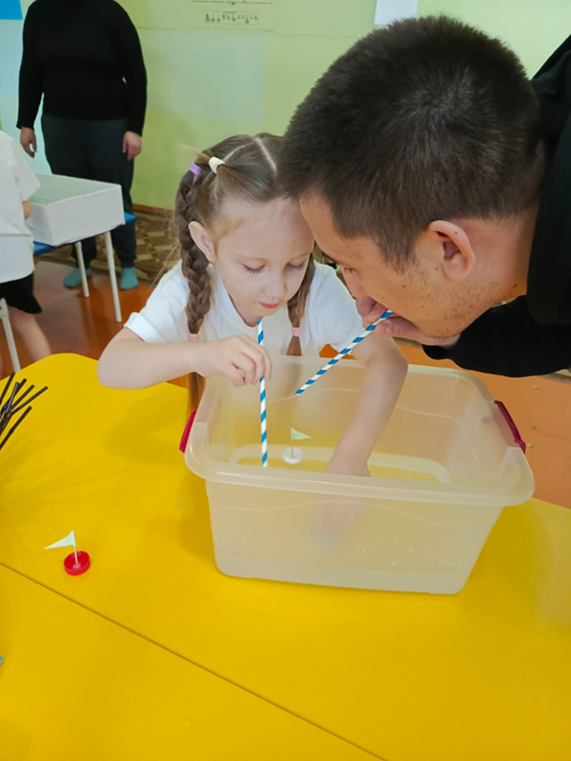 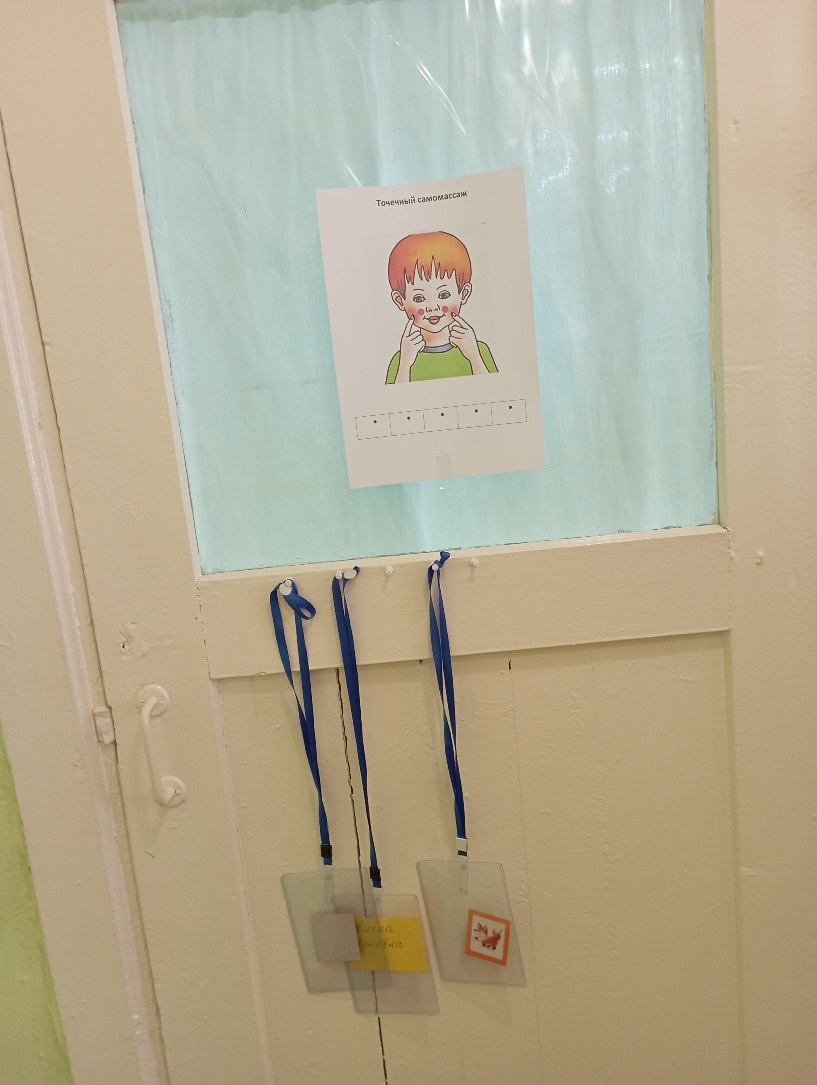 5. Точечный самомассаж
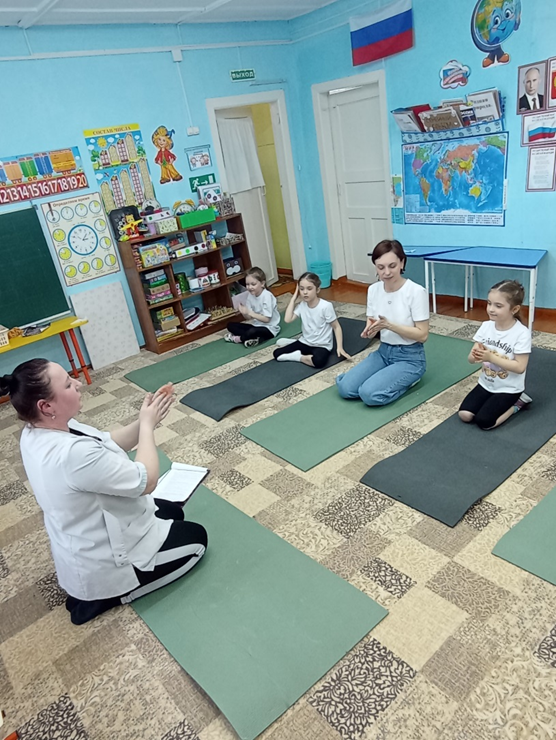 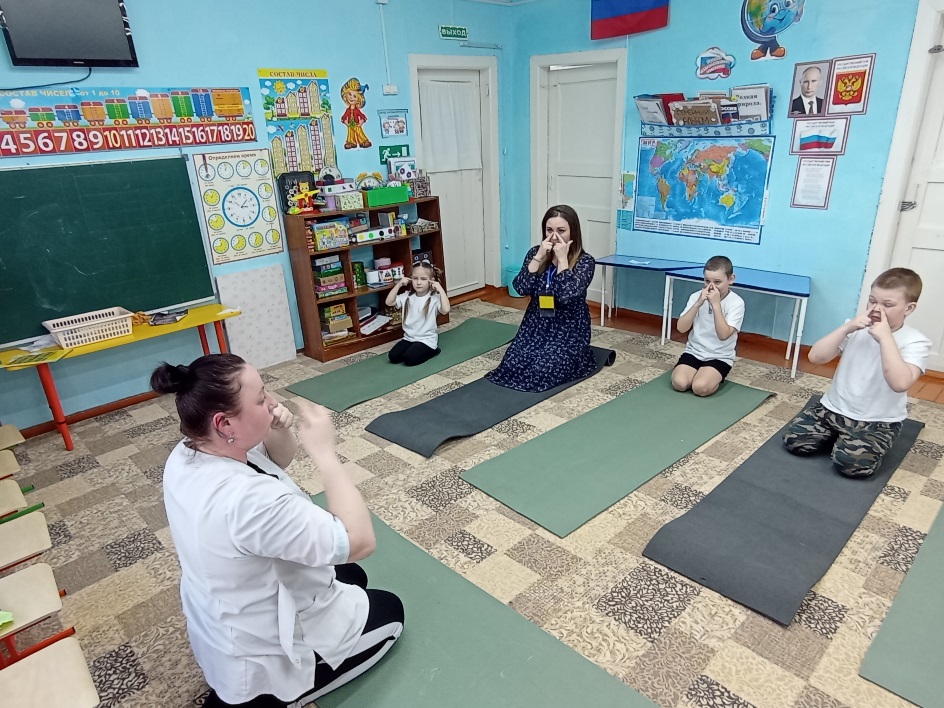 «Рефлексивный круг»
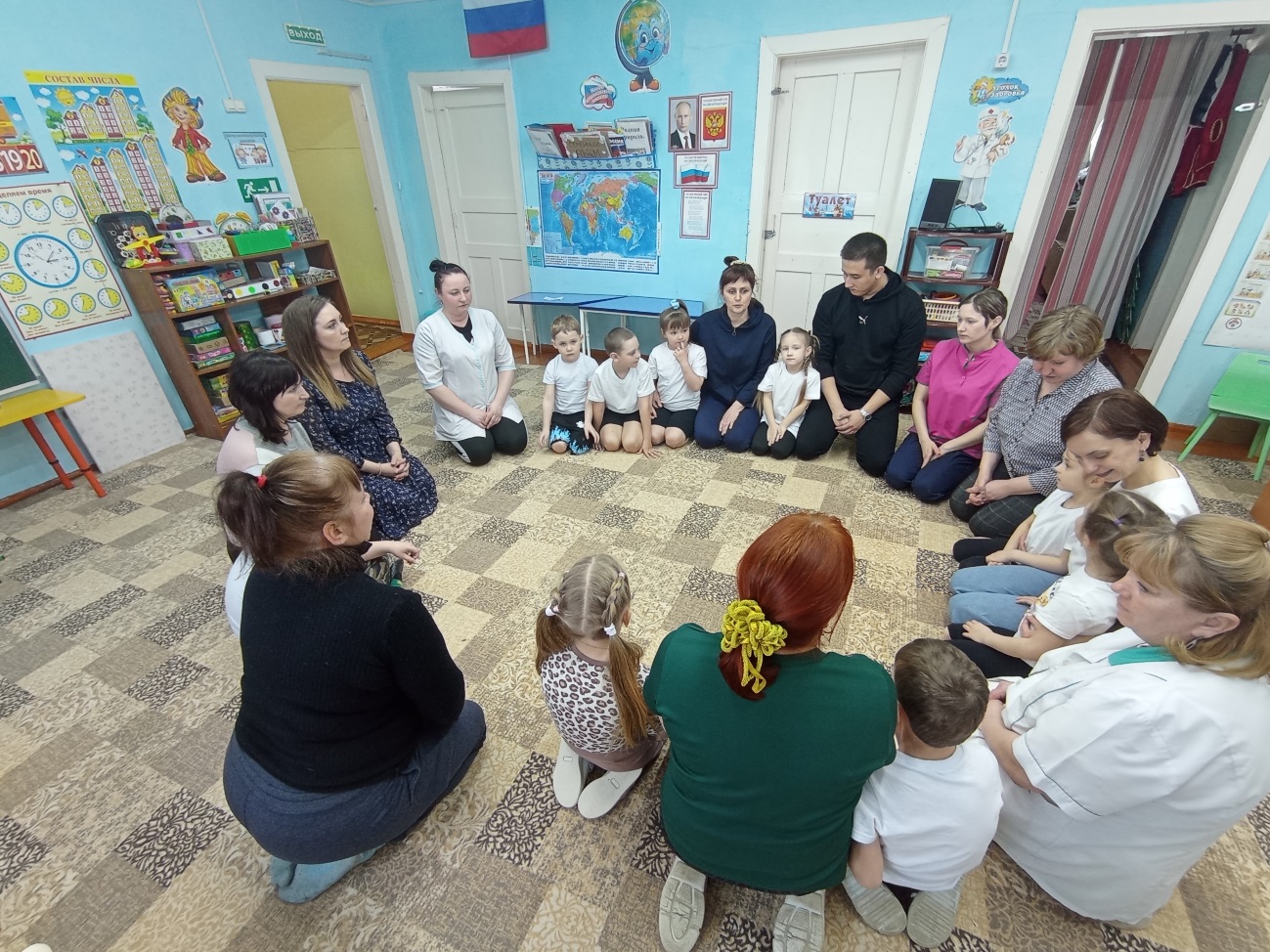